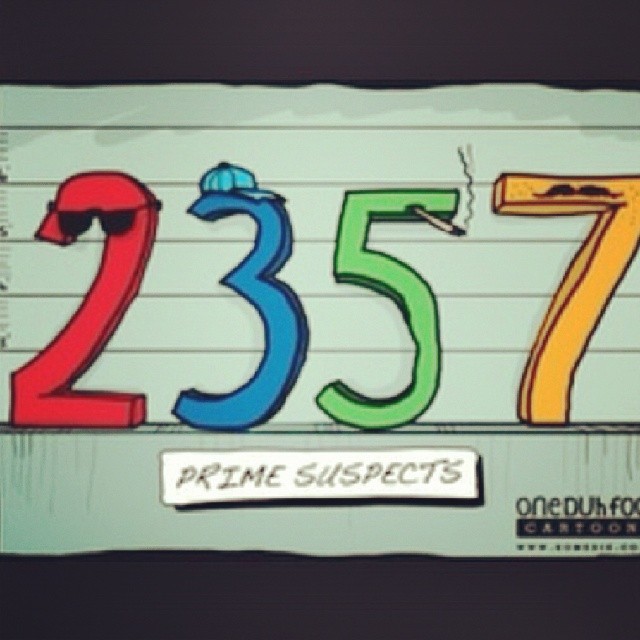 Prime Numbers
A prime number has only 2 factors: 1 and itself.1 is not a prime factor as it has only 1 factor.
Finding the prime numbers between 1 & 100.
1. Shade in 1 as it is not a prime number.2. The first prime number is 2. Shade in all multiples of 2 (except 2)
The next prime number is 3. Colour in all multiples of 3 (not 3). Some will have already been coloured in. To check if larger numbers are factors of 3, add the digits together. If the total is a multiple of 3, then the number will be too.                                eg 87 	8+7=15 (15 is a multiple of 3 so 87 is too)
Multiples of 3					Coloured in already
The next prime number is 5. Colour in all multiples of 5 (not 5). Some will have already been coloured in.
Multiples of 5					Coloured in already
The next prime number is 7. Colour in all multiples of 7 (not 7). Some will have already been coloured in.
Multiples of 7					Coloured in already
The next prime number is 11. However 11 x 11=121121>100There is no need to check for multiples of 11 if all the multiples of 2,3,5 & 7 have been coloured in. The remaining numbers are all prime numbers. There should be 25 of them.
Prime numbers between 1 - 100
Extension: finding the prime numbers 101-200.
Besides finding multiples of 2,3,5 & 7, what other prime numbers will you need to find multiples of?Check the squares of the next few prime numbers:11, 13 & 17
11 x 11=13 x 13=17 x 17=
121 <200	Yes
169 <200	Yes
289 >200	No
Finding prime numbers between 101-200
Prime numbers 101-200
Multiples of 2
Prime numbers 101-200
Multiples of 3					Coloured in already
Prime numbers 101-200
Multiples of 5					Coloured in already
Prime numbers 101-200
Multiples of 7 					Coloured in already
Prime numbers 101-200
Multiples of 11 					Coloured in already
Prime numbers 101-200
Multiples of 13 					Coloured in already
Prime numbers 101-200
Make a tally chart of the number of prime numbers in each 25 block:
Draw a bar chart of your results.
Make an intelligent estimate of how many prime numbers there will be in the next four 25 blocks:201-225226-250251-275276-300(answers on next slide)
Make a tally chart of the last digit (units) of each prime number between 1-200
Draw a graph of your results.
a) Which 4 digits are never at the end of a prime number?b) Which 2 digits are only each found at the end of one prime number?c) Which four digits do most prime numbers end with?d) Which is the most common digit in the units column of prime numbers?
Finally: choose a prime number (not 2)Square it.+ 5÷ 8What is the remainder?
6